Chapter 14: Analysis of Variance (ANOVA)
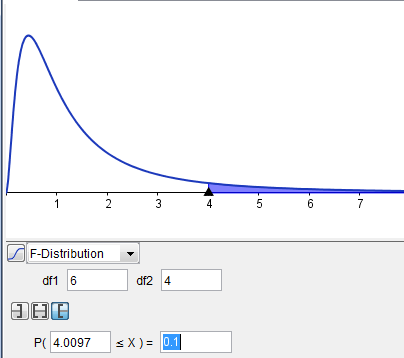 Using the F test to compare three or more means
The technique we will use is called an analysis of variance or ANOVA. 
When would you use this type of test? 

A marketing analyst wants to know whether the average number of calories for fast-food sandwiches differs among Burger King, McDonalds, and Carl’s Jr. 
A researcher is interested in seeing if there is a difference in the average annual child-care in three neighboring counties in his state.
A healthcare official wants to ascertain whether blood pressure differs among three different treatment strategies: medication, diet, and exercise.
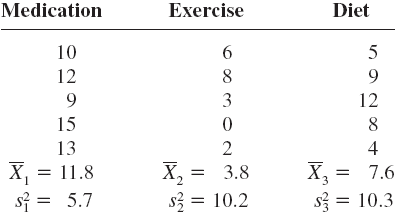 About the Hypothesis test for a one-way ANOVA
Assumptions for One-Way ANOVA
The populations from which the samples were obtained are normally distributed
The dependent variable is an interval/ratio level of measurement. 
The variances of the populations are equal
The samples are independent of one another
About the F-distribution used for the ANOVA
The F-test can be used to used to compare two variances, but can also be used to compare three or more means
The F Family of Curves:
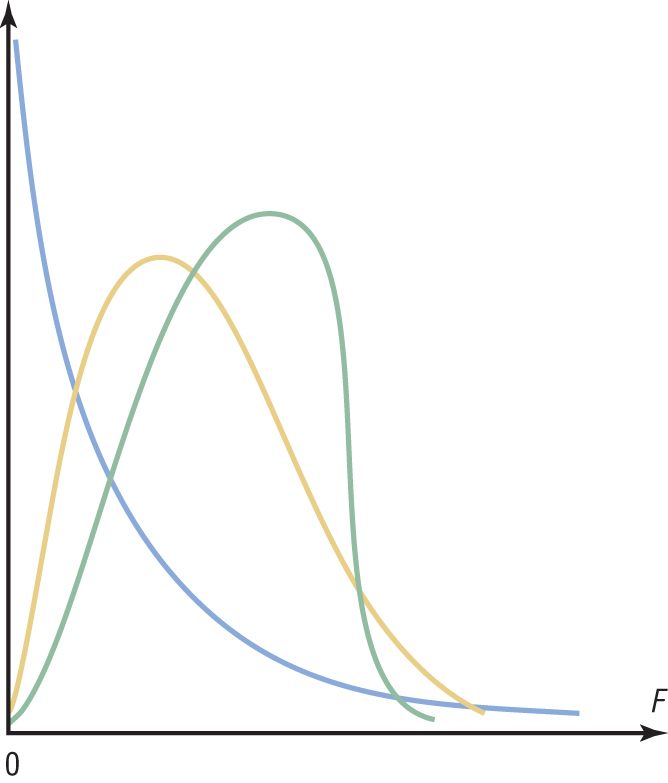 About the Hypothesis test for a one-way ANOVA
(ctnd)
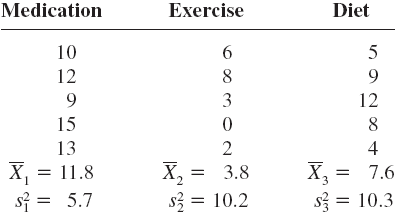 Furthermore, to compute F,
and
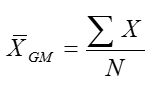 where
More about the F Test
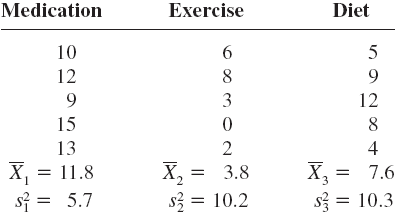 In the F test, two different estimates of the population variance are made (between group and within group) 
The first estimate is called the between-group variance, and it involves finding the variance of the means.
The second estimate, the within-group variance, is made by computing the variance using all the data and is not affected by differences in the means.
More about the F test (ctnd)
Example: Lowering Blood Pressure
A researcher wishes to try three different techniques to lower the blood pressure of individuals diagnosed with high blood pressure. The subjects are randomly assigned to three groups; the first group takes medication, the second group exercises, and the third group follows a special diet. After four weeks, the reduction in each person’s blood pressure is recorded. At α = 0.05, test the claim that there is no difference among the means.
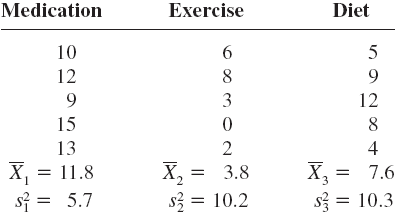 Example : Lowering Blood Pressure
A researcher wishes to try three different techniques to lower the blood pressure of individuals diagnosed with high blood pressure. The subjects are randomly assigned to three groups; the first group takes medication, the second group exercises, and the third group follows a special diet. After four weeks, the reduction in each person’s blood pressure is recorded. At α = 0.05, test the claim that there is no difference among the means.
Step 0: Assumptions
The populations from which the samples were obtained are normally distributed
The dependent variable is an interval/ratio level of measurement. 
The variances of the populations are equal
The samples are independent of one another
Step 1: State the hypotheses and identify the claim.
H0: μ1 = μ2 = μ3 (claim)
H1: At least one mean is different from the others.
Step 2: Find the critical value.

Since k = 3, N = 15, 
and α = 0.05,
d.f.N. = k – 1 = 3 – 1 = 2
d.f.D. = N – k = 15 – 3 = 12

The critical value is 3.89, obtained from Appendix E (textbook) or from the GeoGebra Probability Calculator.
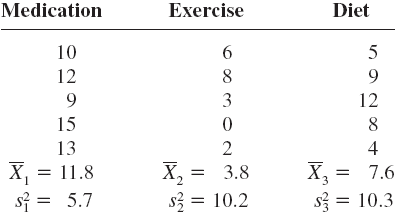 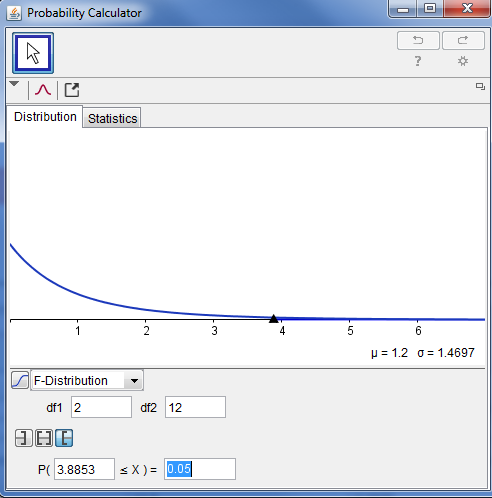 Step 3: Compute the test value.
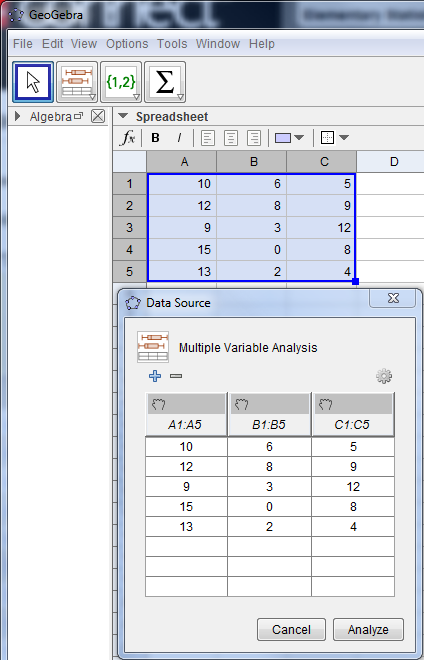 Enter the values in 3 columns in spreadsheet view.

Select all values and click on the “Multiple Variable  Analysis” button.

3. Click Analyze
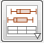 Step 3: Compute the test value (continued).
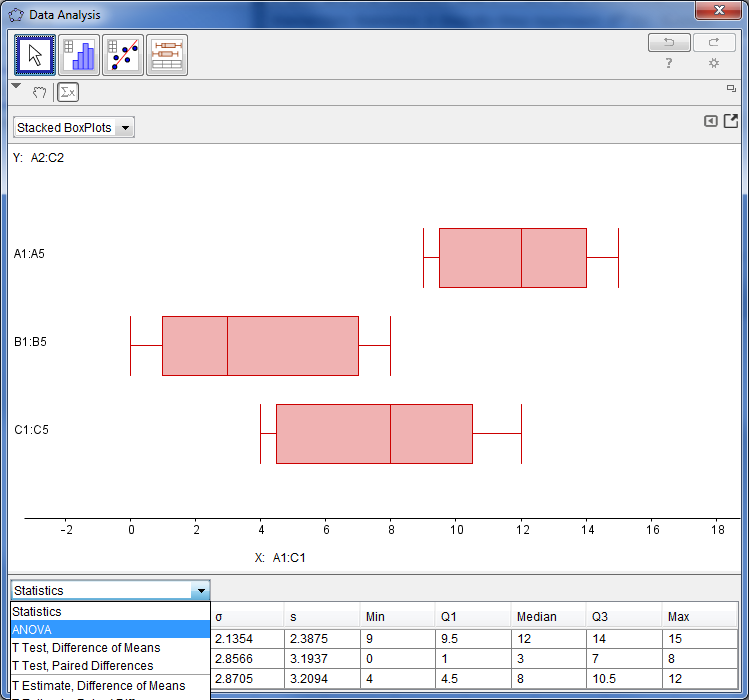 4. Click the Show Statistics button.

5. In the statistics drop down list, select ANOVA.
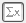 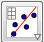 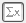 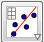 Step 3: Compute the test value (continued).
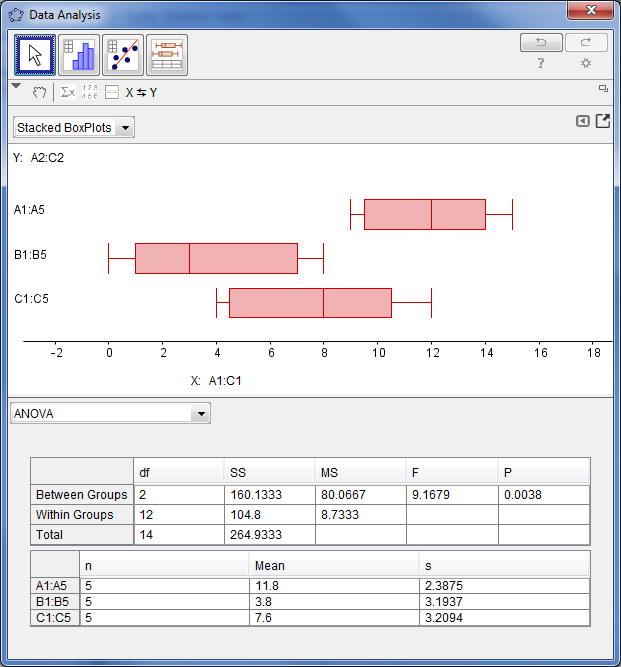 6. Record your F test value.
Notice that the d.f. are computed for you? 

** Be efficient: 
you could run the ANOVA test in GeoGebra first,  then use the results to find your critical values based on the d.f. that are given.
Step 4: Make the decision.
Reject the null hypothesis, since the critical value  is 3.89 and the test value f=9.17 is in the critical region for a right-tailed test.

Step 5: Summarize the results.


There is enough evidence to reject the claim that the means are the same.
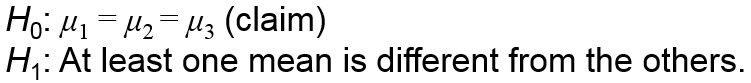 Note that this suggests that at least one mean is different from the others. Another statistical test can be used to determine which one is different.
Some important things to note:
For three groups, the F test can only show whether or not a difference exists among the three means, not where the difference lies.
Other statistical tests, Scheffé test and the Tukey test, are used to find where the difference exists.
You might be wondering why we don’t just use the t test. The t test was used to compare two means. It should not be used to compare three or more because 
it would require you to do comparisons of two groups at a time. When you compare 2 means, the other means are ignored. The ANOVA tests all means simultaneously. 
If you are testing 3 means with a t-test, you’d need to run the test 3 times. If you were testing 5 means, you would need to run the t-test 10 times. You only need to run an F-test once.
When you run multiple t-tests instead of one F –test you are increasing your probability of making a type one error.
15
Example: Toll Road Employees
A state employee wishes to see if there is a significant difference in the number of employees at the interchanges of three state toll roads. The data are shown. At α = 0.05, can it be concluded that there is a significant difference in the average number of employees the interchanges?
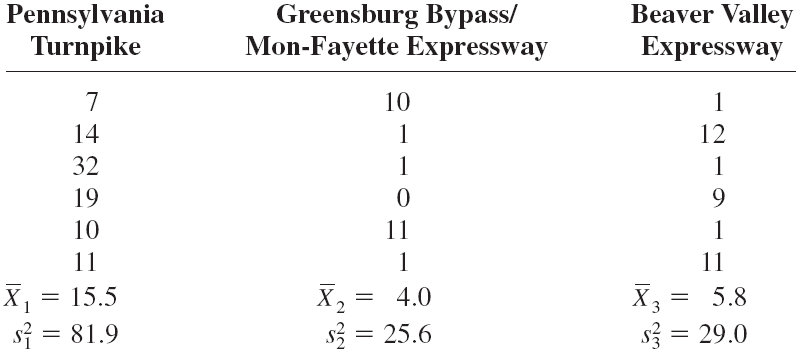 Example: Toll Road Employees (continued)
Step 1: Assumptions: 
The populations from which the samples were obtained are normally distributed
The dependent variable is an interval/ratio level of measurement. 
The variances of the populations are equal
The samples are independent of one another
Step 1: State the hypotheses and identify the claim.
H0: μ1 = μ2 = μ3 
H1: At least one mean is different from the others             (claim).
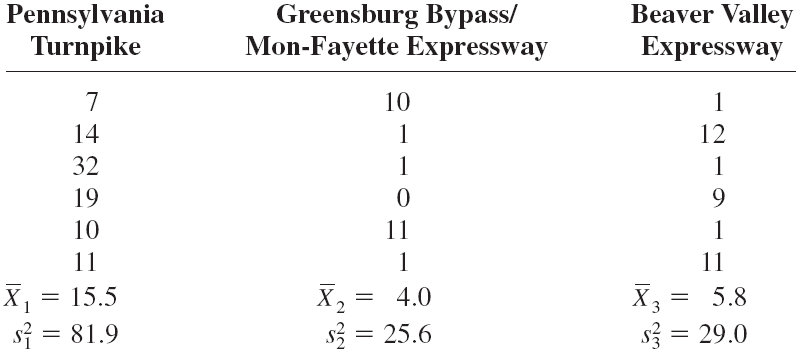 Example : Toll Road Employees
Let’s do this together. Run the ANOVA test and we will find our test value and critical value from the results.
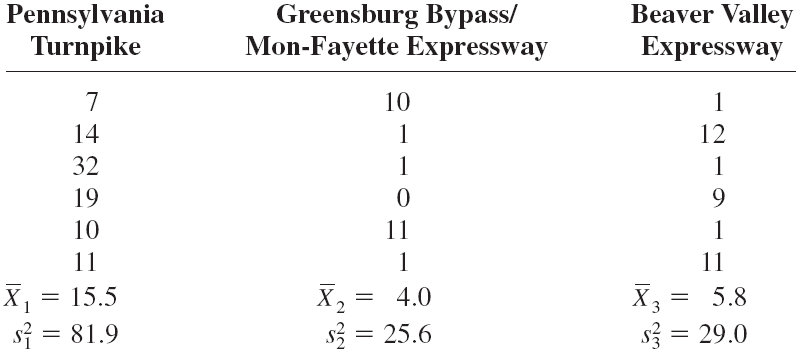 Step 2: Find the critical value.

Step 3: Compute the test value.
[Speaker Notes: Step 3: Find the test value.
Since k = 3, N = 18, and α = 0.05,
d.f.N. = 2,  d.f.D. = 15
The critical value is 3.68, obtained from Table H.]
Example: Toll Road Employees
Step 4: Make the decision.


Step 5: Summarize the results.
[Speaker Notes: Step 4: Make the decision.
Reject the null hypothesis, since 5.05 > 3.68.

Step 5: Summarize the results.
There is enough evidence to support the claim that there is a difference among the means.]
ANOVA Summary Tables
The between-group variance is sometimes called the mean square, MSB.
The within-group variance is sometimes called the mean square, MSW.
If you are calculating the test value by hand:
The numerator of the formula to compute MSB  is called the sum of squares between groups, SSB.
The numerator of the formula to compute MSW is called the sum of squares within groups, SSW.
ANOVA Summary table from Toll Road Employees example
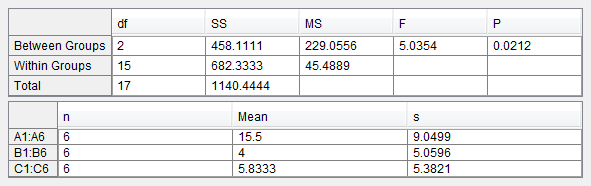 20
Note Regarding Example 1
The following slides demonstrate hand calculations required to do an ANOVA by hand. 
Geogebra will run the ANOVA test for you. However, it may be useful for you to view the next four slides to that you can appreciate what technology does for you in terms of running the tests and obtaining the results from a software program.
Computing the test value (by hand) Example: Lowering Blood Pressure
Step 3: Compute the test value.
Find the mean and variance of each sample (these were provided with the data).

Find the grand mean, the mean of all
      values in the samples.



c.   Find the between-group variance,     .
Step 3: Compute the test value.  (continued)
c.   Find the between-group variance,     .





Find the within-group variance,     .
e. Compute the F value.
Computing the Test Value (by hand) Example: Toll Road Employees
Step 3: Compute the test value.
Find the mean and variance of each sample (these were provided with the data).

Find the grand mean, the mean of all
      values in the samples.



c.   Find the between-group variance,
Step 3: Compute the test value.  (continued)
c.   Find the between-group variance,  





Find the within-group variance,
e. Compute the F value.